Муниципальное  автономное дошкольное  образовательное учреждение детский сад №51 города Тюмени
«Инновационные технологии по развитию речи детей: синквейн, мнемотехника»
Подготовила: воспитатель
Малетина И.М.
2020
Алгоритм составления синквейна
Предмет (тема) –слово-предмет 
Слова-признаки  по теме
Слова- действия по теме
Предложение по теме
Ассоциация по теме: одно слово-предмет
Условные обозначения слов для составления синквейна детьми:
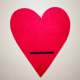 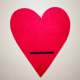 Слово – живой предмет (кто?)
Слово – неживой предмет (что?)
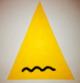 Слово – определение (какая? какой? какое? какие?)
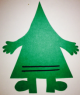 Слово – действие (что делает? что делают?)
Предложение
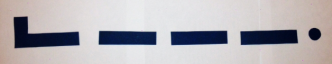 Слово – ассоциация
Пример синквейна
Машина
Красивая, быстрая 
Стоит, паркуется,  разгоняется 
Моя машина самая красивая. 
Игрушка.
Дом
Дом
Многоэтажный, кирпичный 
Строится, стоит, нравится 
Я люблю свой новый дом.
Семья
СИНКВЕЙН -ЗАГАДКА
1. ?
2. Cерый, колючий
3. Фыркает, спит, сворачивается.
4. Мне нравится этот зверек.
5. Лес.
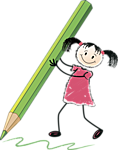 Структура мнемотехники:
Мнемоквадрат
Это отдельная карточка с изображением предмета, действия или другого символа.
Мнемодорожка
Это последовательное изображение нескольких квадратов
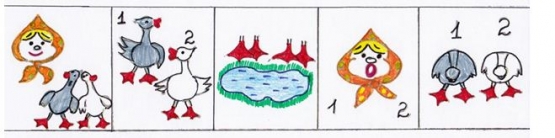 Мнемотаблица
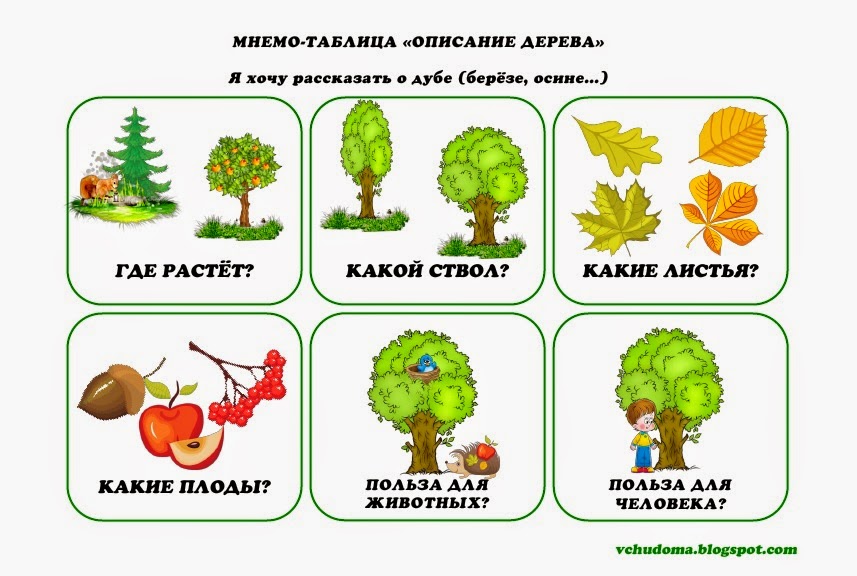 Мнемотаблицы – это графическое или частично графическое изображение предметов, персонажей сказки, рассказа, явлений природы, некоторых действий, путем выделения главных смысловых звеньев сюжета.
Последовательность работы с мнемотаблицами:
Мнемотаблицы для составления описательных рассказов
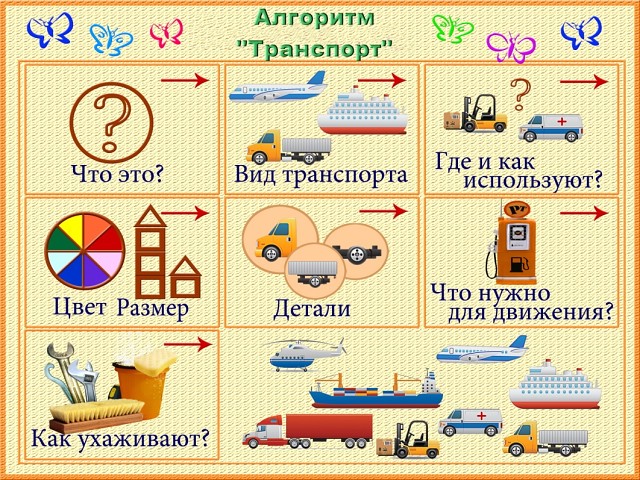 Мнемотаблицыдля заучивания стихотворений
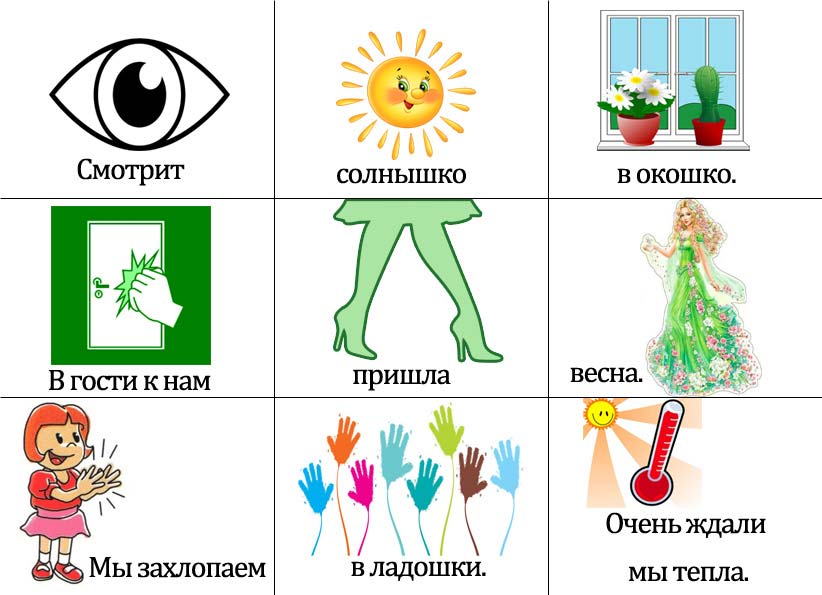 Смотрит солнышко в окошко.
В гости к нам пришла весна.
Мы захлопаем в ладошки.
Очень ждали мы тепла.
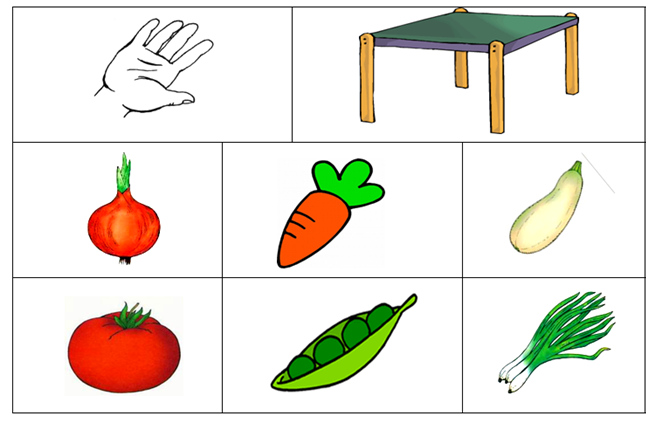 В руки овощи берем,Овощи на стол кладем.Лук, морковка, кабачок, Помидор, горох, лучок.
Мнемотаблицыдля заучивания скороговорок
Мнемозагадки
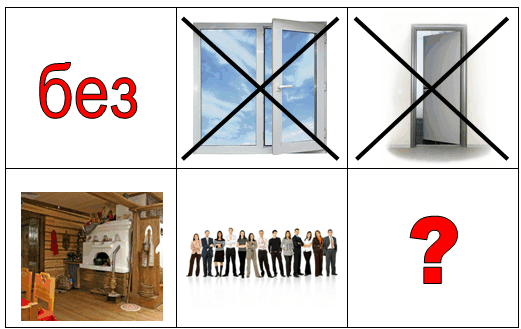 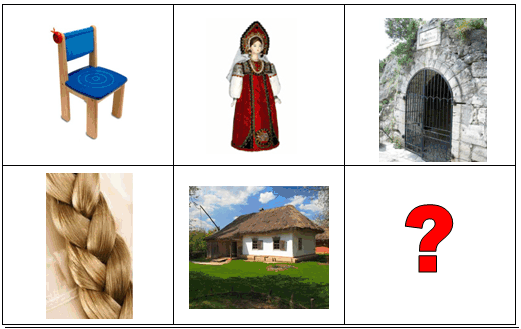 Спасибо за внимание